Figure 1. Prevalence of individuals prescribed antibacterials (AB) in the period 2004–09 by gender, age and smoking ...
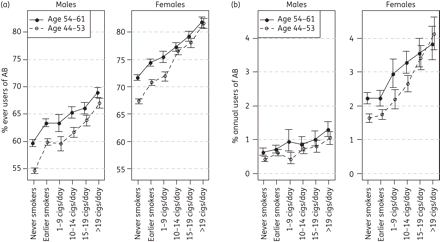 J Antimicrob Chemother, Volume 66, Issue 9, September 2011, Pages 2159–2167, https://doi.org/10.1093/jac/dkr273
The content of this slide may be subject to copyright: please see the slide notes for details.
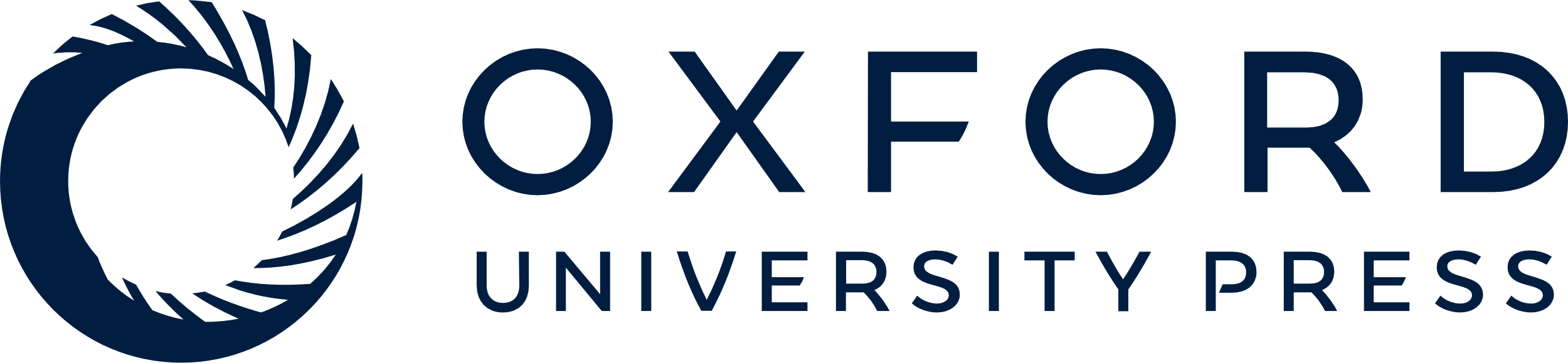 [Speaker Notes: Figure 1. Prevalence of individuals prescribed antibacterials (AB) in the period 2004–09 by gender, age and smoking category. (a) At least one prescription (ever users); (b) at least one prescription each year (annual users). cigs, cigarettes.


Unless provided in the caption above, the following copyright applies to the content of this slide: © The Author 2011. Published by Oxford University Press on behalf of the British Society for Antimicrobial Chemotherapy. All rights reserved. For Permissions, please e-mail: journals.permissions@oup.com]
Figure 2. Proportions of RTI-AB users among users of antibacterials (AB users) in the period 2004–09 by gender, age and ...
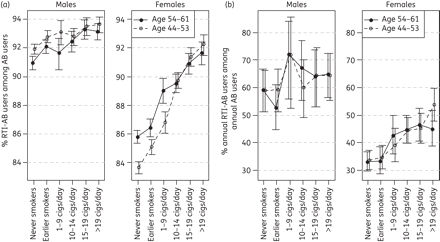 J Antimicrob Chemother, Volume 66, Issue 9, September 2011, Pages 2159–2167, https://doi.org/10.1093/jac/dkr273
The content of this slide may be subject to copyright: please see the slide notes for details.
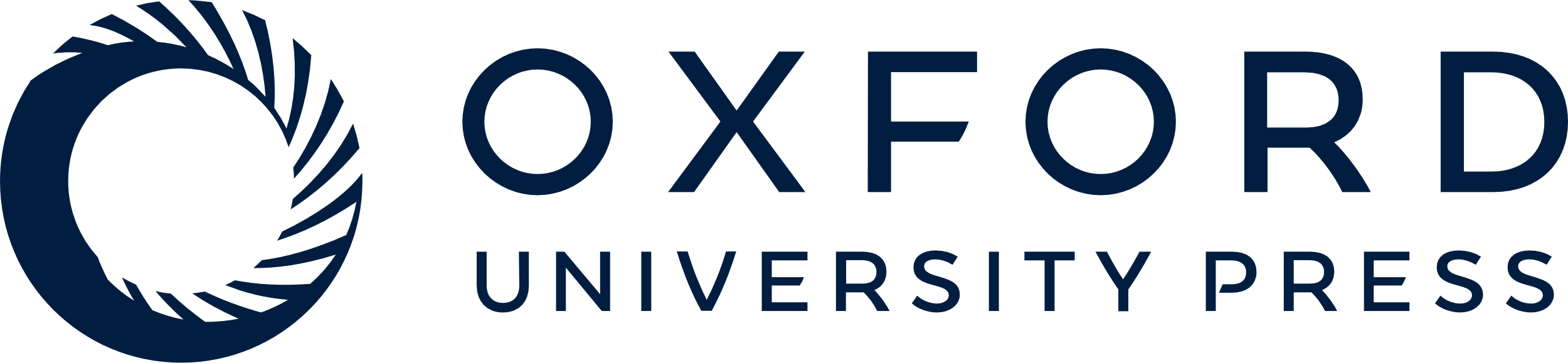 [Speaker Notes: Figure 2. Proportions of RTI-AB users among users of antibacterials (AB users) in the period 2004–09 by gender, age and smoking category. (a) At least one prescription (ever users); (b) at least one prescription each year (annual users). cigs, cigarettes.


Unless provided in the caption above, the following copyright applies to the content of this slide: © The Author 2011. Published by Oxford University Press on behalf of the British Society for Antimicrobial Chemotherapy. All rights reserved. For Permissions, please e-mail: journals.permissions@oup.com]
Figure 3. Proportions of UTI-AB users among users of antibacterials (AB users) in the period 2004–09 by gender, age and ...
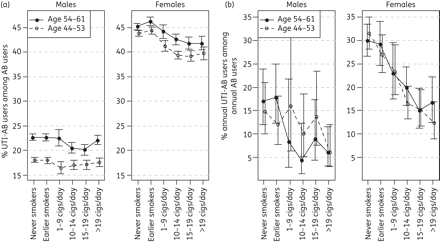 J Antimicrob Chemother, Volume 66, Issue 9, September 2011, Pages 2159–2167, https://doi.org/10.1093/jac/dkr273
The content of this slide may be subject to copyright: please see the slide notes for details.
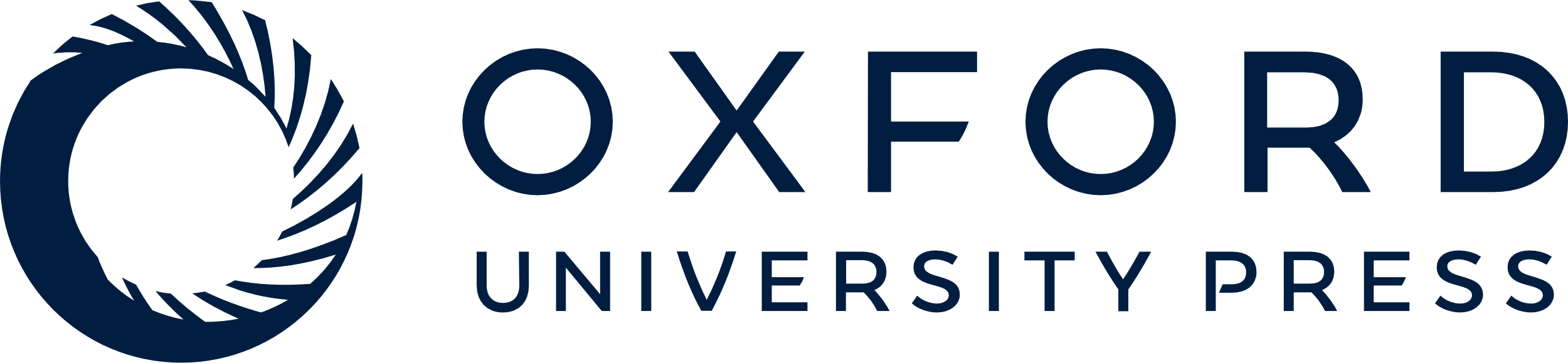 [Speaker Notes: Figure 3. Proportions of UTI-AB users among users of antibacterials (AB users) in the period 2004–09 by gender, age and smoking category. (a) At least one prescription (ever users); (b) at least one prescription each year (annual users). cigs, cigarettes.


Unless provided in the caption above, the following copyright applies to the content of this slide: © The Author 2011. Published by Oxford University Press on behalf of the British Society for Antimicrobial Chemotherapy. All rights reserved. For Permissions, please e-mail: journals.permissions@oup.com]
Figure 4. Proportions of users of phenoxymethylpenicillin only among RTI-AB users in the period 2004–09 by gender, age ...
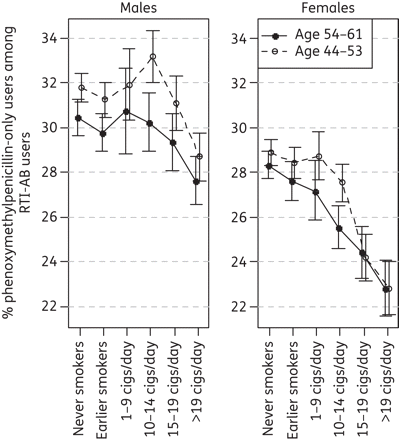 J Antimicrob Chemother, Volume 66, Issue 9, September 2011, Pages 2159–2167, https://doi.org/10.1093/jac/dkr273
The content of this slide may be subject to copyright: please see the slide notes for details.
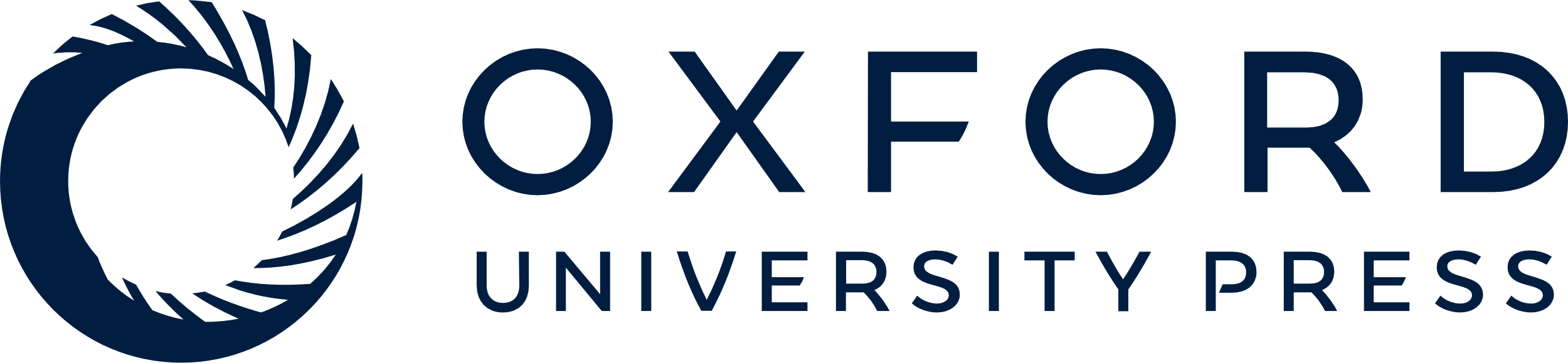 [Speaker Notes: Figure 4. Proportions of users of phenoxymethylpenicillin only among RTI-AB users in the period 2004–09 by gender, age and smoking category. cigs, cigarettes.


Unless provided in the caption above, the following copyright applies to the content of this slide: © The Author 2011. Published by Oxford University Press on behalf of the British Society for Antimicrobial Chemotherapy. All rights reserved. For Permissions, please e-mail: journals.permissions@oup.com]